Von Patterns zu fachspezifischen Konstruktionen im Fachdiskurs Eine kontrastive Fallstudie (deutsch-französisch) zu Weinsprache
EUROPHRAS 2019
PRODUCTIVE PATTERNS IN PHRASEOLOGY
Santiago de Compostela, 24-25. Jänner 2019
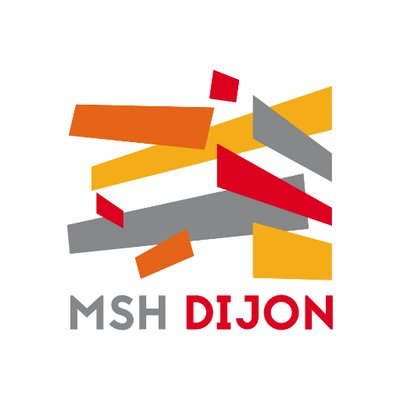 Laurent GAUTIER, Prof. Dr., Centre Interlangues Texte Image Langage (UBFC, EA 4182) – MSH Dijon (USR CNRS – uB 3516)
Matthieu BACH, Doktorand Centre Interlangues Texte Image Langage (UBFC, EA 4182) – Universität Innsbruck
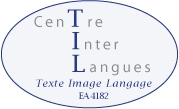 Gliederung
Kontext
These
Korpus
Diskussion
Fazit
Kontext
„Gemeinsprache"
Fachsprache
Fachsprachenforschung: von ‚Sprachen im Fach‘ zu Specialized Communication Studies über Fach-Diskursanalyse (Hoffmann 1985; Lerat 1995; Petit 2010; Schubert 2011; Gautier 2014; van der Yeught 2016)
Angewandte Linguistik als „situierte Linguistik“ (Condamines & Narcy-Combes 2015) = eine operationalisierbare „vor-Ort-Fachsprachenlinguistik“ (Condamines 2018: 211) 
	=>bottom-up Ansatz (Tognini-Bonelli, 2001) ⇒ Sprachgebrauchs- und Korpuslinguistik
Fachstextlinguistik: Rekurrenz, Stabilität und Musterhaftigkeit (Bubenhofer 2009; Gledhill & Kübler 2016) auf allen Ebene der Diskursbeschreibung (schon bei Gréciano 1995 mit Phraseotermini)
Kontext
Kontinuierliche Ausweitung der Phraseologieforschung (Legallois/Tutin 2013) findet besondere Resonanz in der Fachsprachenforschung :

- in Richtung Lexik: wohin mit idiomatischen Einwortlexemen? (keine neue Frage, cf. Duhme 1991 vs Burger 2001 : 38 „besser nicht von ‚Einwortphrasemen‘ zu sprechen, da dadurch die strukturellen Grenzen zw. Komposition und polylexikalischen Verbindungen verwischt werden“)
- in Richtung Syntax: von syntaktischen Schablonen (Fleischer 1997) bis zu Konstruktionen (Dobrovol‘skij 2011, Dalmas/Gautier 2013, 2018)
Kontext
in Richtung Text und Diskurs, wo Präformierung allgegenwärtig (Gautier 2017) ist: Lexeme, aber auch und vor allem Schreib- und Textroutinen (Feilke/Lehnen 2012), Kollokationen (Gläser 2007), syntaktisch-semantische Muster (Gautier 2019)
Kontext
Kognitiver Ansatz mit der Anerkennung eines Lexikon-Grammatik-Kontinuums  (Dobrovol‘skij 2011)
Konstruktikon
Terminologie
lex.-gram. Struktur
Konstruktion
KxG
Rekurrenz in der Sprache (= Formulaic Languague  vgl. u. a. Wray 2017):
⇒ Konstruktionsgrammatik bzw. Construction Discourse (Östman 2015a, 2015b) wirft ein neues Licht auf die Themenstellung
Thesen
Konstruktion
Fachkonstruktion
Parallele Spezialisierung von Sprache, Textmuster und Konstruktionen, hier an einem Korpus mündlicher Weinbesprechungen exemplifiziert:
Unterhaltung zw. Laien über eine Flasche im Laden ⇒ Allgemeinsprache ⬄ allgemeinsprachliche Konstruktionen
Unterhaltung zw. Kunde(n) und Winzer(n) ⇒ ± Fachsprache ⬄ ± Fachkonstruktionen
Unterhaltung zw. Winzer(n) und Önologen ⇒ Fachsprache ⬄ Fachkonstruktionen
⇒In Anlehnung an Czicza (2015: 46) zur Wissenschaftsspracheforschung: „ausgewählte grammatische Strukturen können unter <fachsprachlichem> Aspekt konstruktionsgrammatisch beschrieben werden“.
Thesen
Untersucht wird:

⇒ Stabilitätsgrad der Kandidaten
⇒ Das Postulat von Fachkonstruktionen liegt (i) in syntaktischen und semantischen Einschränkungen , (ii) im Fachtextmuster sowie (iii) in der kognitiven Struktur des Faches  begründet. 
⇒ Sie ist eine Art „abstrakte Gebrauchsanweisung“ für die Terminologie, die somit ihren autonomen Status verliert und ins Sprachkontinuum integriert wird.
⇒ Antwort auf die Frage: inwiefern üben sie eine fach- und textsortentypische pragmatisch-diskursive Markierer-Funktion aus?
Korpus
12 Befragte

37 Min 51
8 Befragte44 Min 26
Dt. Winzer
Frz. Winzer
Vergleichbare Subkorpora (Teubert, 1996) im Rahmen von Bach 2017
= gleiche Aufnahmestruktur und selbe offene Frage
+ nur bildlicher Stimulus

KW. 36 (2016) = Mosel
KW. 41 (2016) = Burgund
KW. 43 (2016) = Pfalz
KW. 48 (2016) = Burgund
Dt. Weinhändler
Frz. Weinhändler
9 Befragte 30 Min 37
9 Befragte

33 Min 03
Diskussion
Zwei potentielle Kandidaten mit zwei ‚allgemeinen‘ Verben (haben/avoir; sein/être): keine Termini, aber doch fach- und textmustermotivierte Verwendungsweisen:
(1a) [Als ersten Wein] haben wir [einen Riesling Classic] [aus dem Jahre 2014]
(1b) sinon on a [les Gevrey Chambertin les *Sevrey] [de chez Olivier Juin] [en 2013] 

(2a) und das ist [ganz ganz leichte intensive Weine] 
(2b) donc là on est vraiment sur [le fruit croquant] en plus
Diskussion
wir haben [wein] 

Zwang der informationslinearisierung (s. Czicza 2015: 47): „Es sind ‚in hohem Masse Thema-, Textsorten- und Kontextschemata auszeichnende konventionale syntagmatische Ausdrücke‘ (Feilke 2004: 213), die idiomatisch geprägt sind.“

⇒ pragmatische Markierer der Weinbeschreibung bzw. Verkostungsnotiz:
- eingeschränkte deiktische Funktion von wir  (wer?)
- „unübliche“ fixierte Valenzrealisierung des Verbs haben:
[Wein] = diskriminierende Elemente wie der Jahrgang, das Prädikat oder der Name des Weines (Mobilisierung des Fachwissens in stabilen Strukturen)

Hoher Stabilitätsgrad:
Und als fünften Wein haben wir dann eine / 2015er Spätlese lieblich (DE_VG_HB_01)
Hier haben wir nun einen Kabernet Mithos im Glas (DE_VG_WO_01)
Diskussion
on a [wein] oder on a + [sensorische Deskriptoren]

Erlaubt es dem Redner, auf die Weinbeschreibung zurückzukommen (= Ende der Kontextualisierung)
⇒ pragmatischer Markierer

Hoher Stabilitätsgrad
et du coup on a un rosé / beaucoup plus concentré que d'habitude  (FR_VG_CM_01)
on a les deux en début de bouche donc le côté masculin gibier et en fin de palais velours / voilà donc ça je pouvais le préciser sur ce Chambolle voilà  (FR_CA_CDM_03)
Diskussion
das ist [Deskriptoren] oder das ist [Wein]

Schwacher Stabilitätsgrad, der die das ist -Konstruktion als Konstruktion der Allgemeinsprache ausweist:

⇒ Kein pragmatischer Mehrwert
⇒ Teil der textsortenspezifischer Diskursroutinen
⇒ Fachspezifische Färbung (über die reine Präsentationsfunktion hinaus) = Sensorik beruht auf einer Deskriptorenliste (= Aktualisierung von Emotionen, Erfahrungen und Sinnerfahrungen durch fachspezifische Frameaktivierung)

das ist ein sehr harmonischer runder fruchtiger Wein (DE_CA_WK_03)
und das ist dann bei uns Spätlese oder Kabinett (DE_VG_BU_01)
Diskussion
on est sur [Deskriptoren] oder on est sur [Wein]

Mittlerer Stabilitätsgrad: ⇒ Variationen zwischen sur und [Deskriptoren] sind möglich

on est sur euh le Pinot avec euh encore une fois une certaine euh ouais une certaine puissance de la matière (FR_CA_AV_01)
on est sur un 2011 (FR_VG_PL_01)
Diskussion
Nach einer Theorie von Fachkonstruktionen als Ersatz für terminologie-basierte Ansätze?
Rückgriff auf allgemein-sprachliche Konstruktionen (hier nicht behandelt)
⇒ fachspezifische Färbung von allgemein-sprachlichen  Konstruktionen
	 ⇒ das ist/on a/wir haben
⇒ fach-spezifische Konstruktionen, wobei Fachspezifizität Fachwissen und Fachtextwissen mit einbezieht:
	 ⇒ on est sur
Fazit
Zusammenfassung



Aktivierung des Fachwissens > Textsorte > Textmuster > Informationslinearisierung durch formulative Einschränkungen > Aktualisierung in einer stabilen lexikalisch-morpho-syntaktischen Struktur > (Fach-)Textkonstrkution/ Specialized Discourse Construction

Variation des fachlichen Charakters der Konstruktion
Das ist
On  a / wir haben
On est sur
Konstruktion
Fachkonstruktion
Perspektiven
Perspektiven
Auf dem Weg zum einem Fachkonstruktikon? (Ziem & Lasch 2015);
Überlegungen zur Stabilität bzw. Rekurrenz anderer semiotischer Elemente;
Übertragbarkeit auf andere sensorische Bereiche? Unterscheidung je nach vertikaler Gliederung von Fachsprachen bzw. –diskursen
Annwendungspotenzial
Automatische Textproduktion und Übersetzung;
Verbesserung sprachbasierter Apps (vgl. Bach 2018);
Pädagogischer Output (z. B. Vinolingua: Lavric, 2015)
Danke!
EUROPHRAS 2019
PRODUCTIVE PATTERNS IN PHRASEOLOGY
Santiago de Compostela, 24-25. Jänner 2019
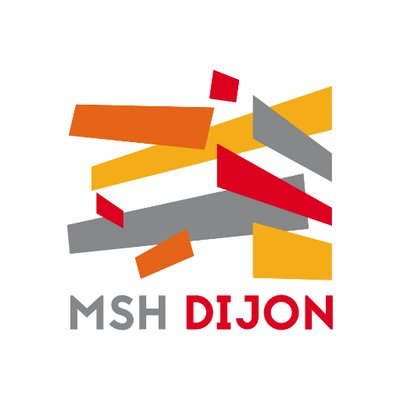 Laurent GAUTIER, Prof. Dr., Centre Interlangues Texte Image Langage (UBFC, EA 4182) – MSH Dijon (USR CNRS – uB 3516)
Matthieu BACH, Doktorand Centre Interlangues Texte Image Langage (UBFC, EA 4182) – Universität Innsbruck
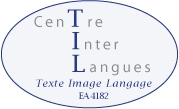